SWOT ANALYSIS SLIDE
WEAKNESS
THREAT
Green marketing is a practice whereby companies seek to go above and beyond traditional.
Green marketing is a practice whereby companies seek to go above and beyond traditional.
STRENGTH
OPPORTUNITY
Green marketing is a practice whereby companies seek to go above and beyond traditional.
Green marketing is a practice whereby companies seek to go above and beyond traditional.
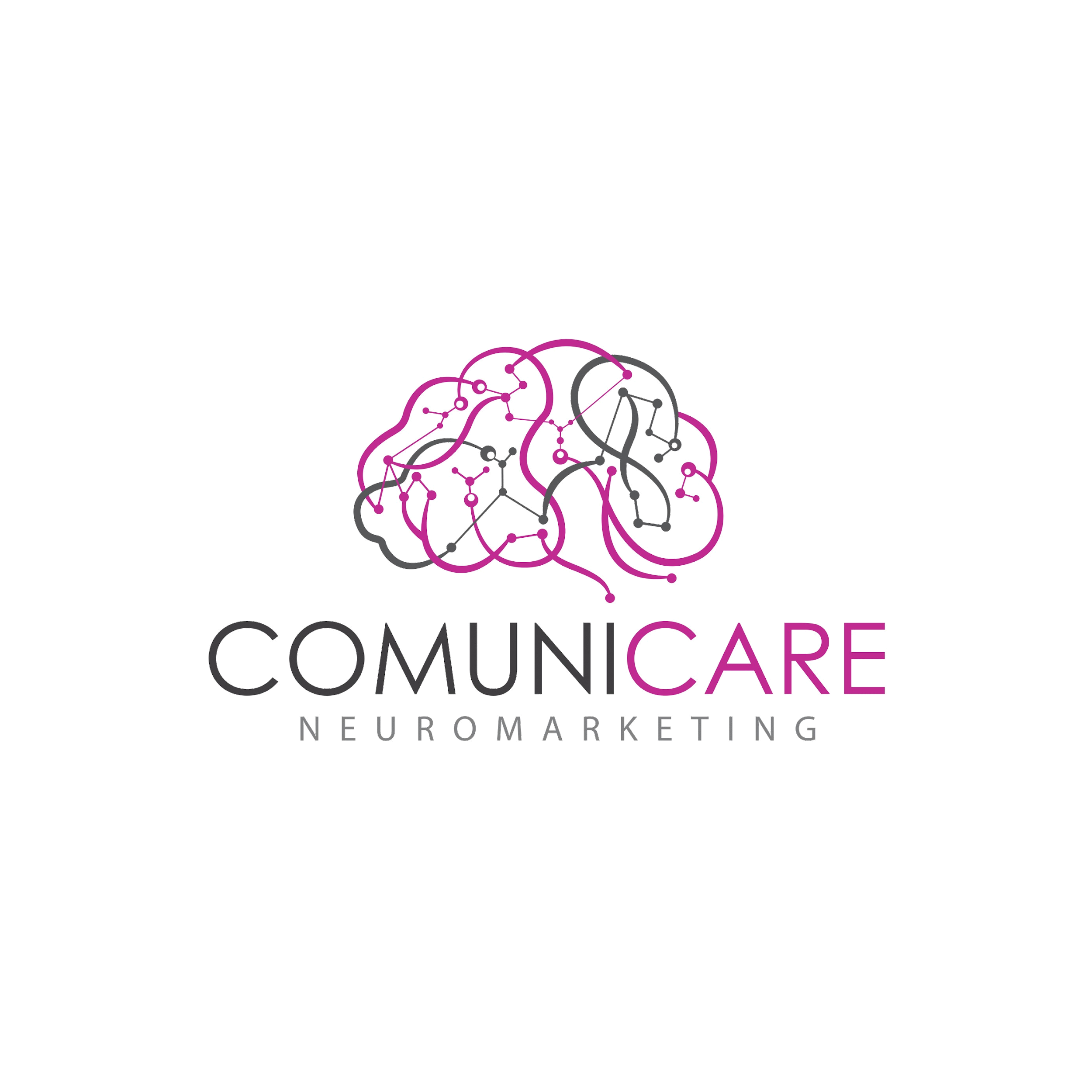 SWOT ANALYSIS SLIDE
Green marketing is a practice whereby companies seek to go above and beyond traditional marketing by promoting environmental core values in the hope that consumers will associate these values with their company or brand.
S
Green marketing is a practice whereby companies seek to go above and beyond traditional marketing by promoting environmental core values in the hope that consumers will associate these values with their company or brand.
W
Green marketing is a practice whereby companies seek to go above and beyond traditional marketing by promoting environmental core values in the hope that consumers will associate these values with their company or brand.
O
Green marketing is a practice whereby companies seek to go above and beyond traditional marketing by promoting environmental core values in the hope that consumers will associate these values with their company or brand.
T
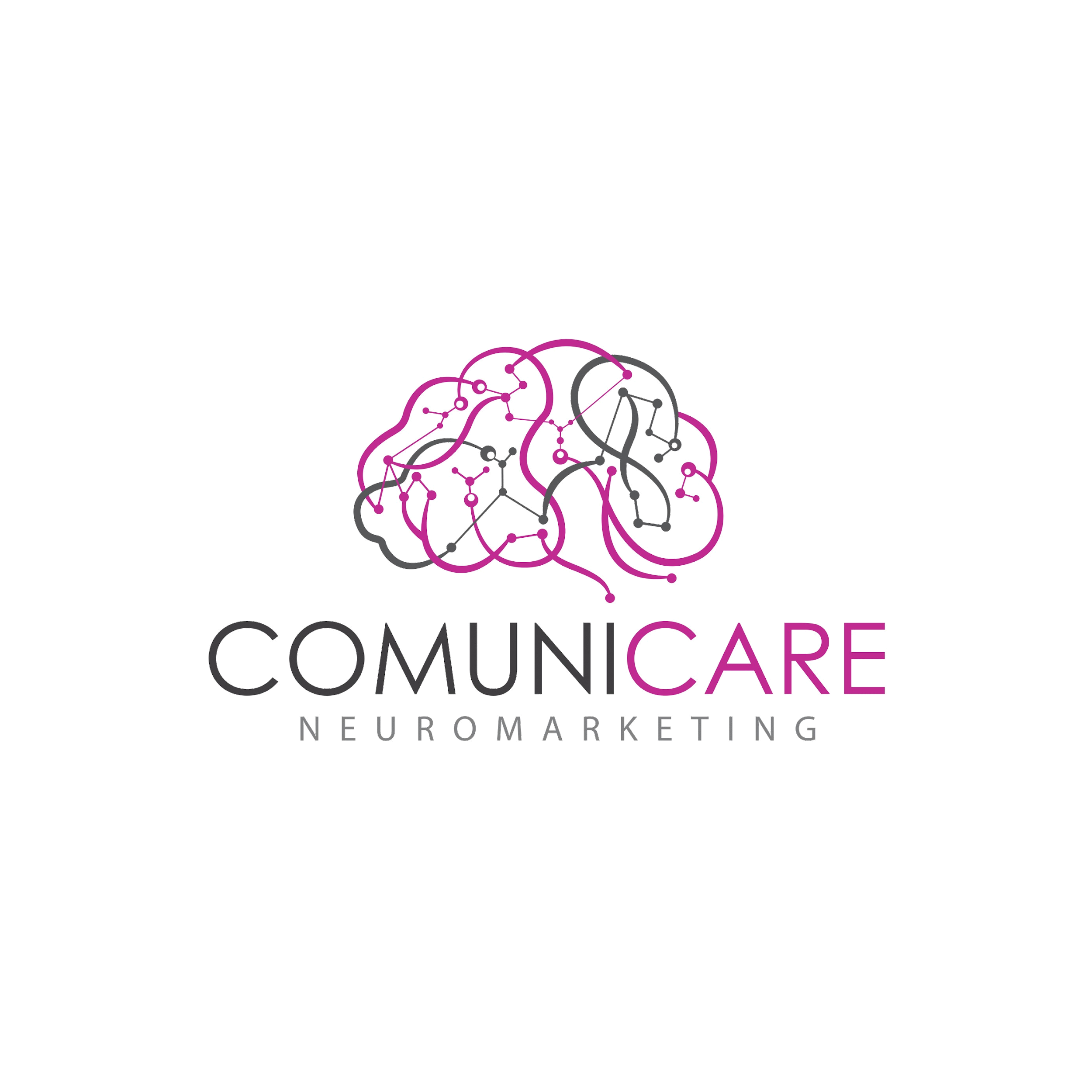 SWOT ANALYSIS SLIDE
STRENGTH
WEAKNESS
Green marketing is a practice whereby companies seek to go above and beyond traditional marketing by promoting environmental core values.
Green marketing is a practice whereby companies seek to go above and beyond traditional marketing by promoting environmental core values.
SWOT ANALISYS
Green marketing is a practice whereby companies seek to go above and beyond traditional.
THREAT
OPPORTUNITY
Green marketing is a practice whereby companies seek to go above and beyond traditional marketing by promoting environmental core values.
Green marketing is a practice whereby companies seek to go above and beyond traditional marketing by promoting environmental core values.
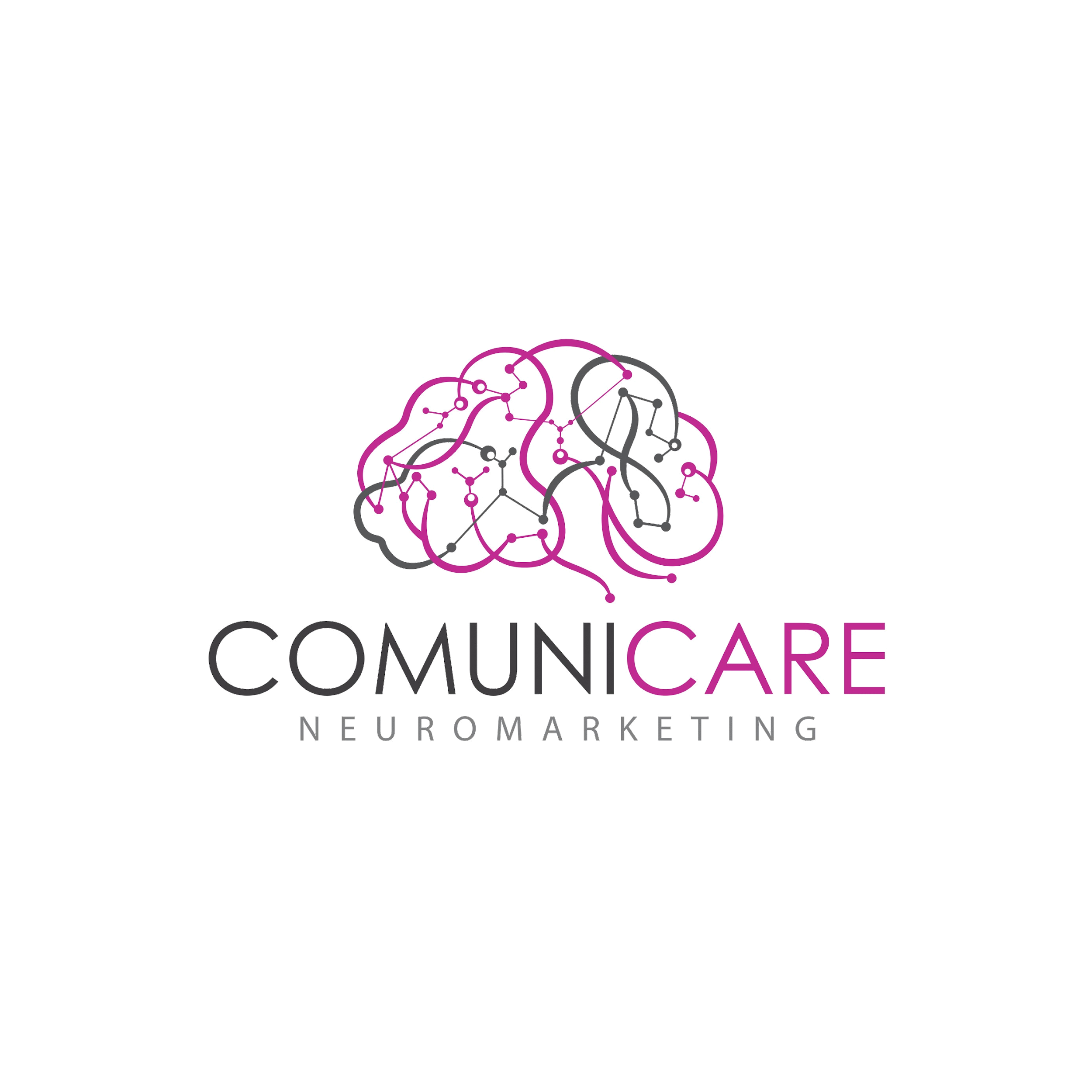 SWOT ANALYSIS SLIDE
Green marketing is a practice whereby companies seek to go above and beyond traditional marketing by promoting environmental core values.
Green marketing is a practice whereby companies seek to go above and beyond traditional marketing by promoting environmental core values.
WEAKNESSES
STRENGTHS
SWOT ANALISYS
Green marketing is a practice whereby companies seek to go above and beyond traditional marketing by promoting environmental core values.
Green marketing is a practice whereby companies seek to go above and beyond traditional marketing by promoting environmental core values.
OPPORTUNITIES
THREATS
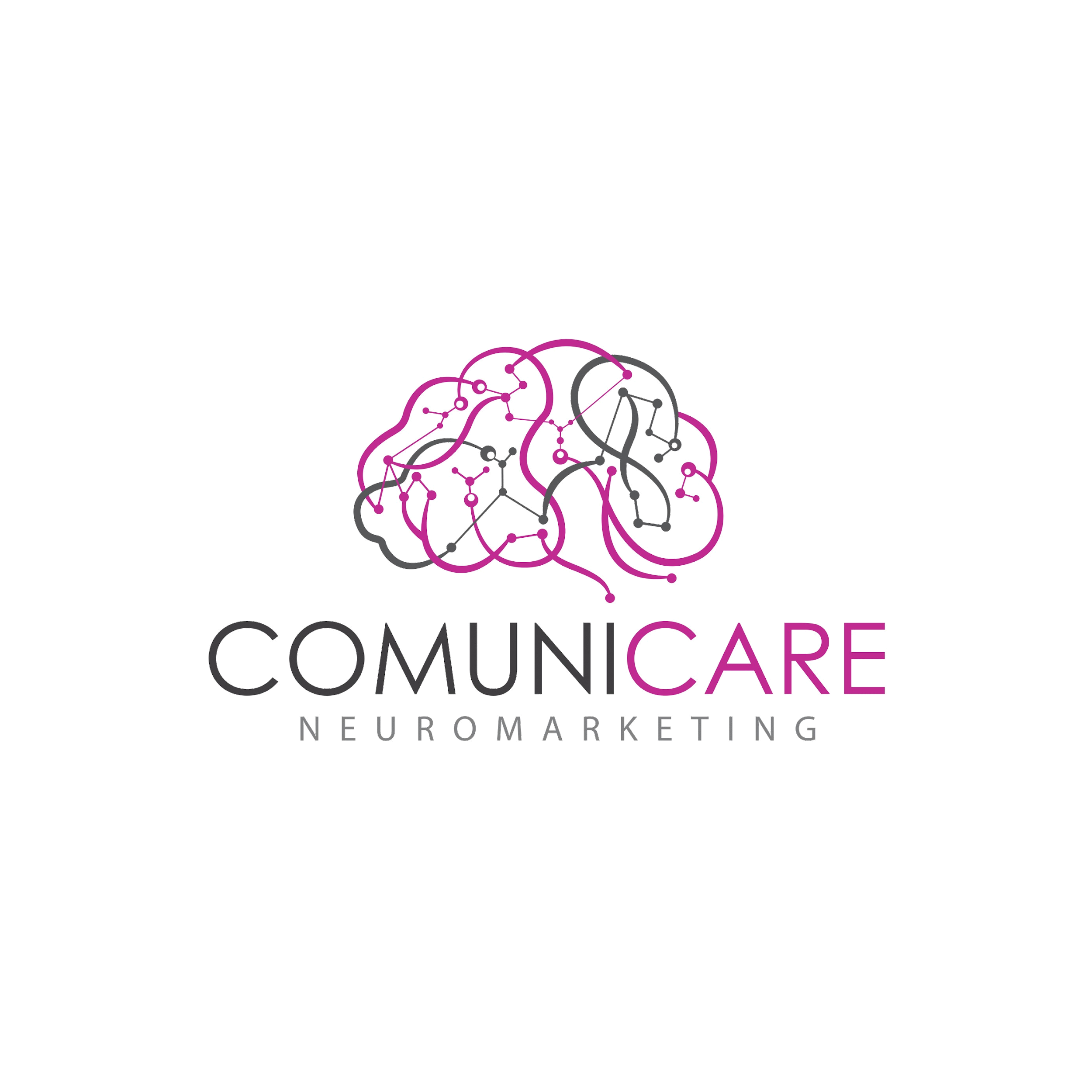 SWOT ANALYSIS SLIDE
STRENGTHS
Green marketing is a practice whereby companies seek to go above and beyond traditional marketing by promoting environmental core values in the hope that consumers will associate these values with their company or brand.
WEAKNESS
Green marketing is a practice whereby companies seek to go above and beyond traditional marketing by promoting environmental core values in the hope that consumers will associate these values with their company or brand.
OPPORTUNITIES
Green marketing is a practice whereby companies seek to go above and beyond traditional marketing by promoting environmental core values in the hope that consumers will associate these values with their company or brand.
THREATS
Green marketing is a practice whereby companies seek to go above and beyond traditional marketing by promoting environmental core values in the hope that consumers will associate these values with their company or brand.
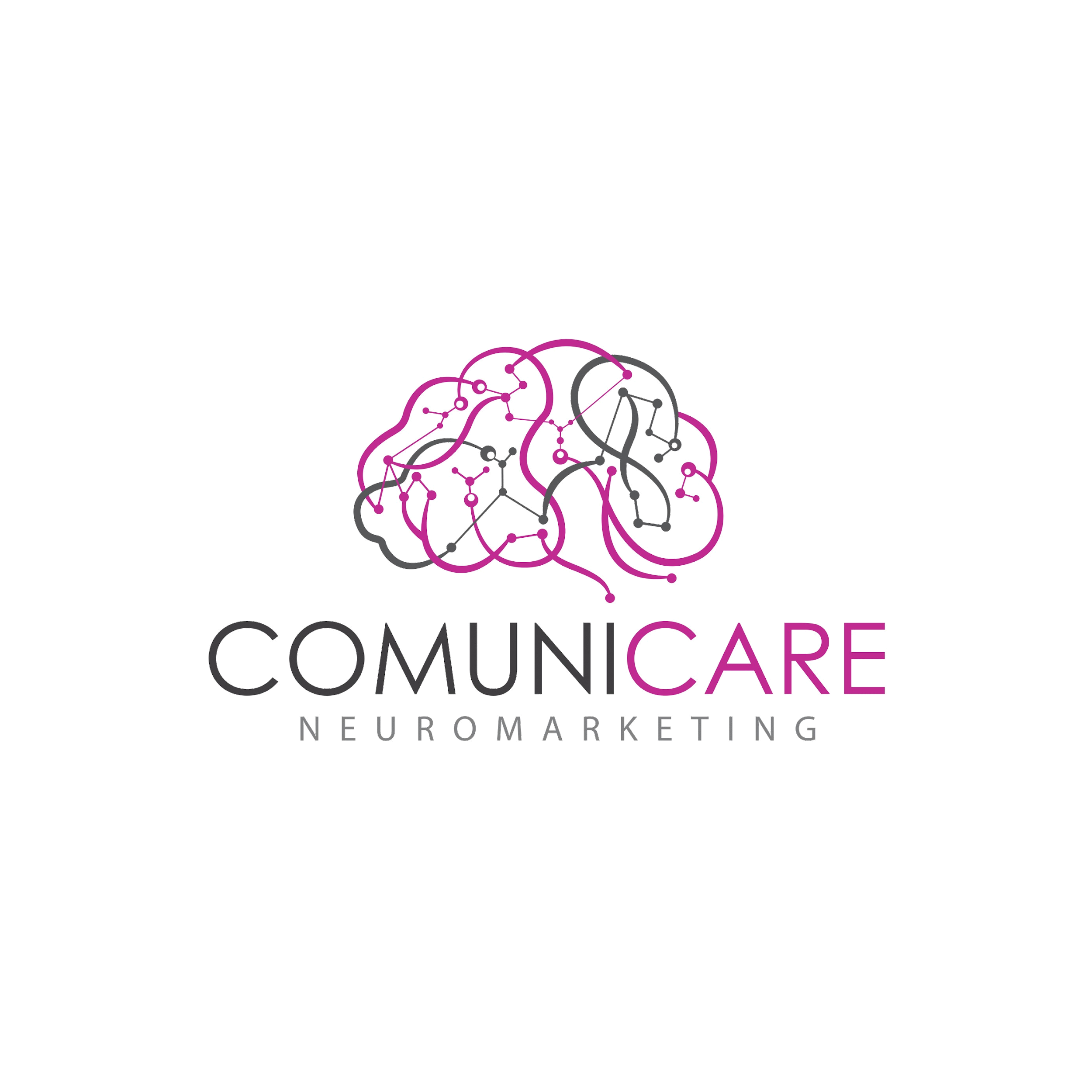 ‹#›
STRENGTHS
WEAKNESSES
Green marketing is a practice whereby companies seek to go above and beyond traditional marketing by promoting environmental core values in the hope that consumers.
Green marketing is a practice whereby companies seek to go above and beyond traditional marketing by promoting environmental core values in the hope that consumers.
SWOT
ANALISYS
THREATS
Green marketing is a practice whereby companies seek to go above and beyond traditional marketing by promoting environmental core values in the hope that consumers.
OPPORTUNITIES
Green marketing is a practice whereby companies seek to go above and beyond traditional marketing by promoting environmental core values in the hope that consumers.
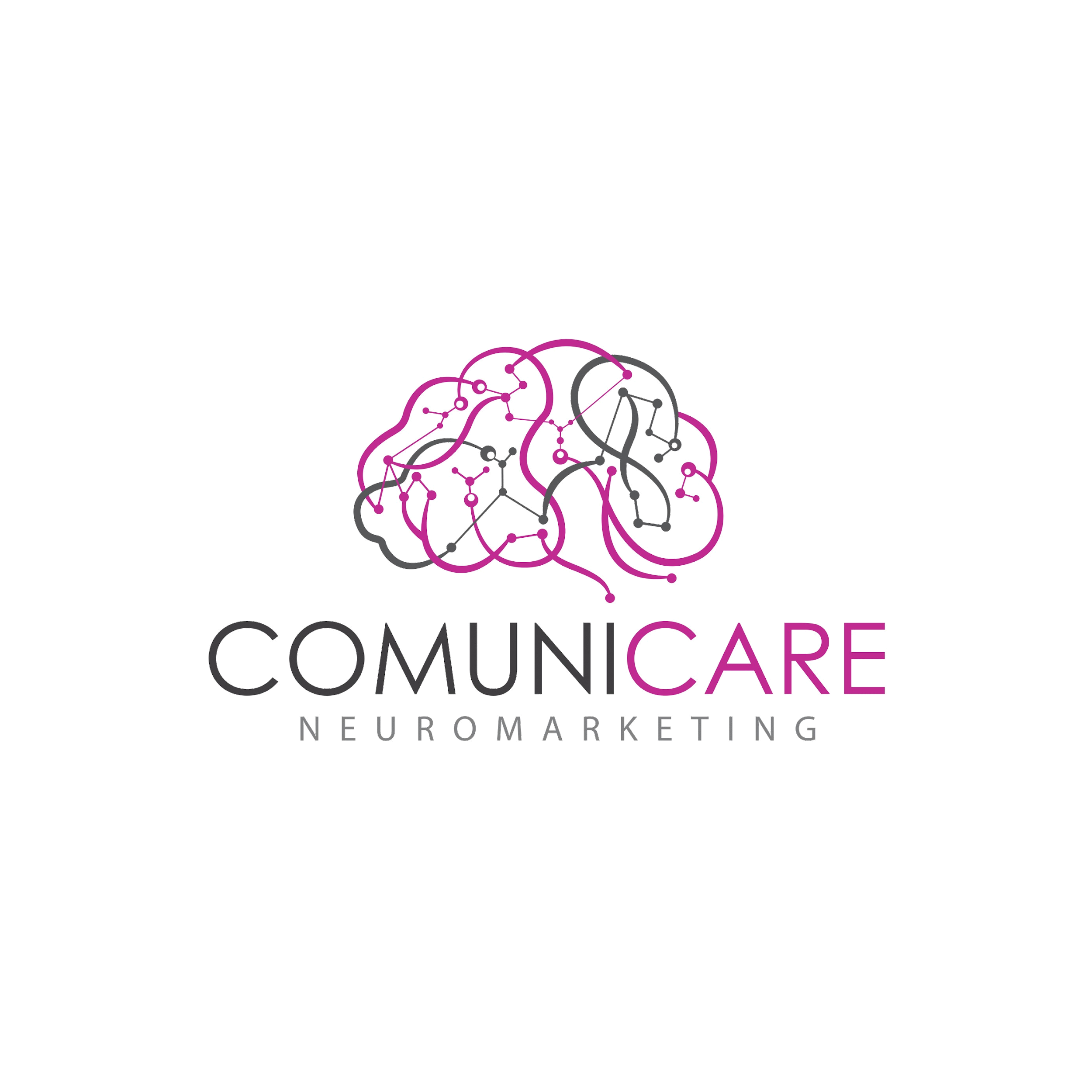 SWOT ANALYSIS SLIDE
T
S
W
O
STRENGTH
WEAKNESS
OPPORTUNITY
THREAT
Green marketing is a practice whereby companies seek to go above and beyond traditional.
Green marketing is a practice whereby companies seek to go above and beyond traditional.
Green marketing is a practice whereby companies seek to go above and beyond traditional.
Green marketing is a practice whereby companies seek to go above and beyond traditional.
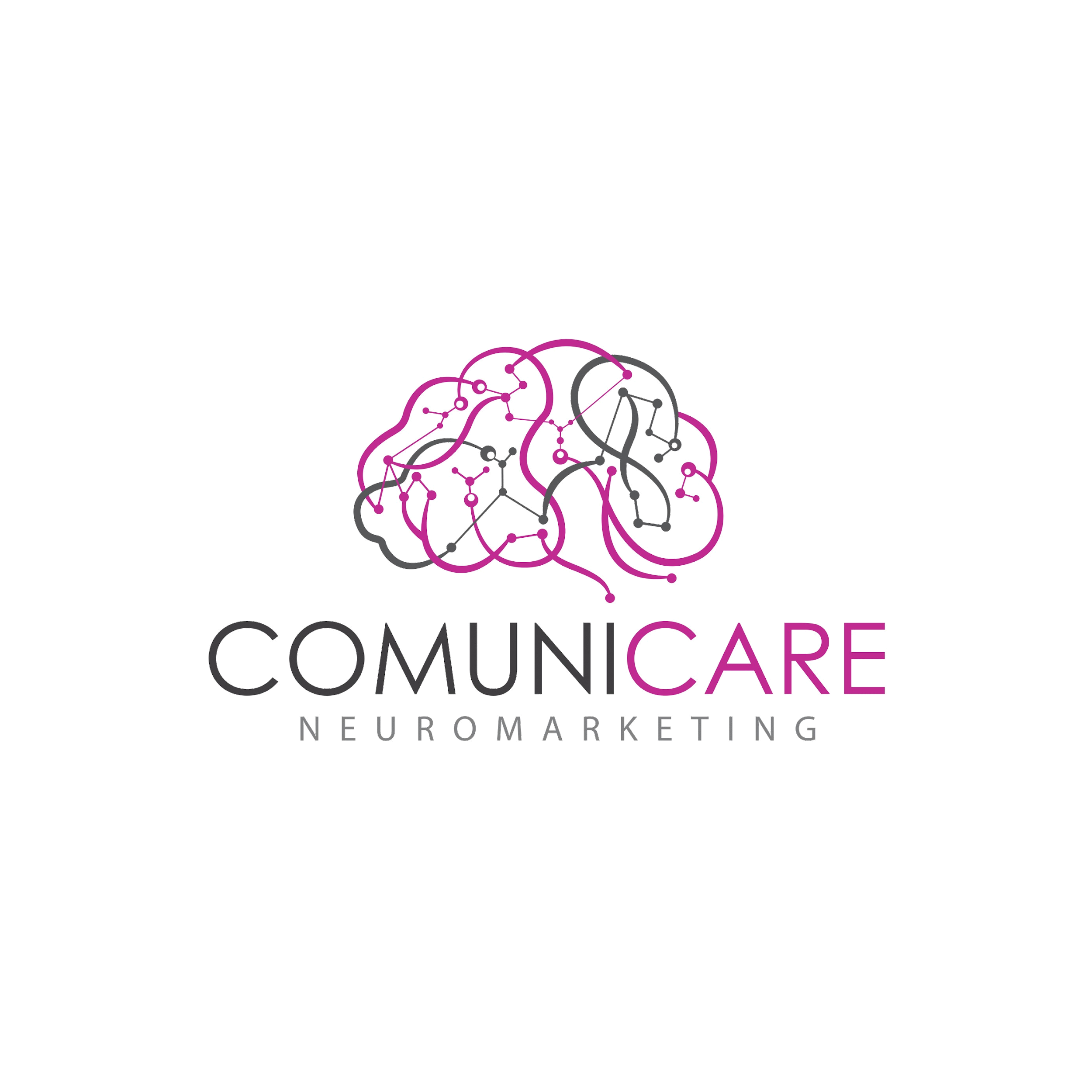 SWOT ANALYSIS SLIDE
STRENGTH
WEAKNESS
OPPORTUNITY
THREAT
Green marketing is a practice whereby companies seek to go above and beyond traditional marketing by promoting environmental core values.
Green marketing is a practice whereby companies seek to go above and beyond traditional marketing by promoting environmental core values.
Green marketing is a practice whereby companies seek to go above and beyond traditional marketing by promoting environmental core values.
Green marketing is a practice whereby companies seek to go above and beyond traditional marketing by promoting environmental core values.
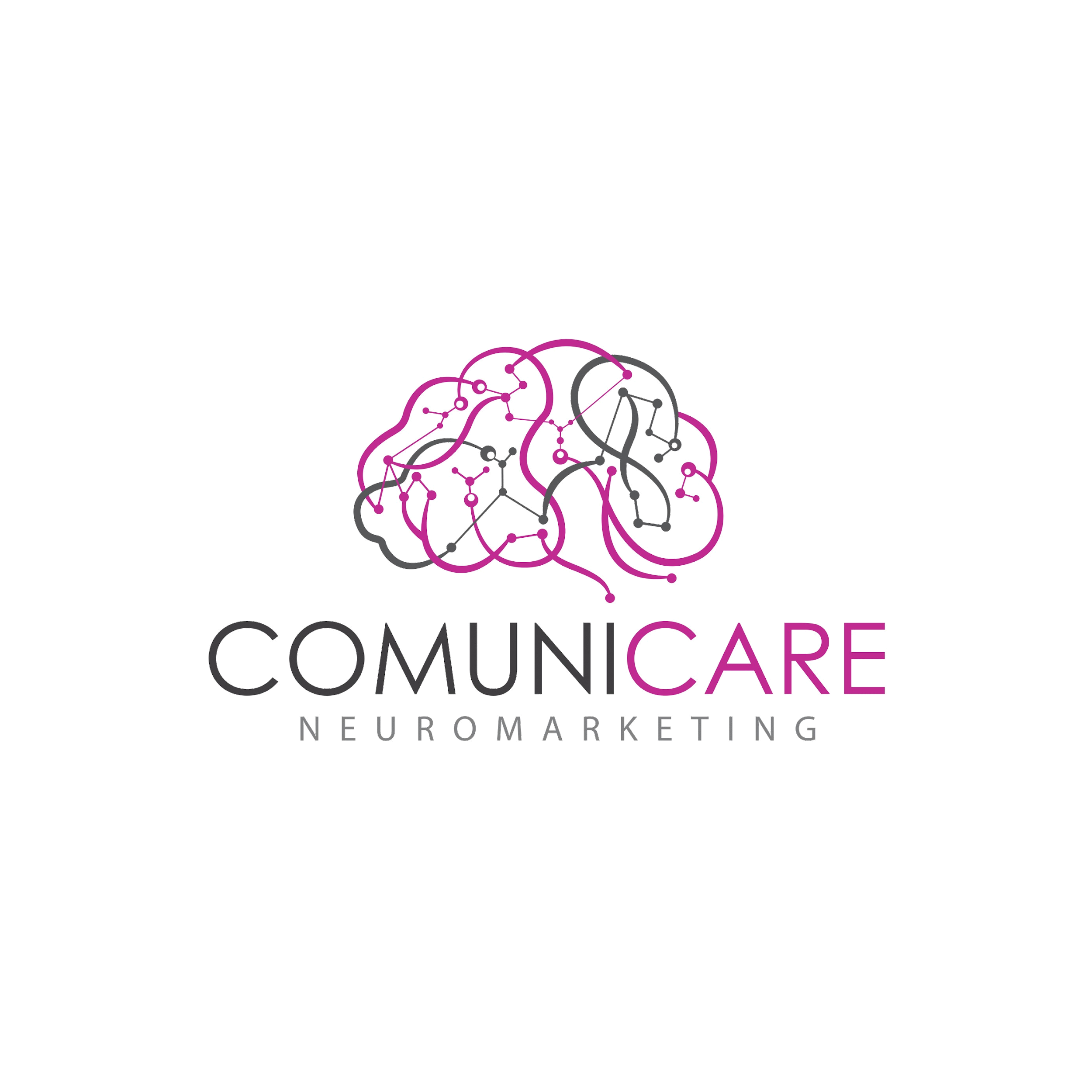 SWOT ANALYSIS SLIDE
STRENGHT
WEAKNESS
Green marketing is a practice whereby companies seek to go above and beyond traditional marketing by promoting environmental core values in the hope that consumers will associate these values with their company or brand.
Green marketing is a practice whereby companies seek to go above and beyond traditional marketing by promoting environmental core values in the hope that consumers will associate these values with their company or brand.
S
W
T
O
THREAT
OPPORTUNITY
Green marketing is a practice whereby companies seek to go above and beyond traditional marketing by promoting environmental core values in the hope that consumers will associate these values with their company or brand.
Green marketing is a practice whereby companies seek to go above and beyond traditional marketing by promoting environmental core values in the hope that consumers will associate these values with their company or brand.
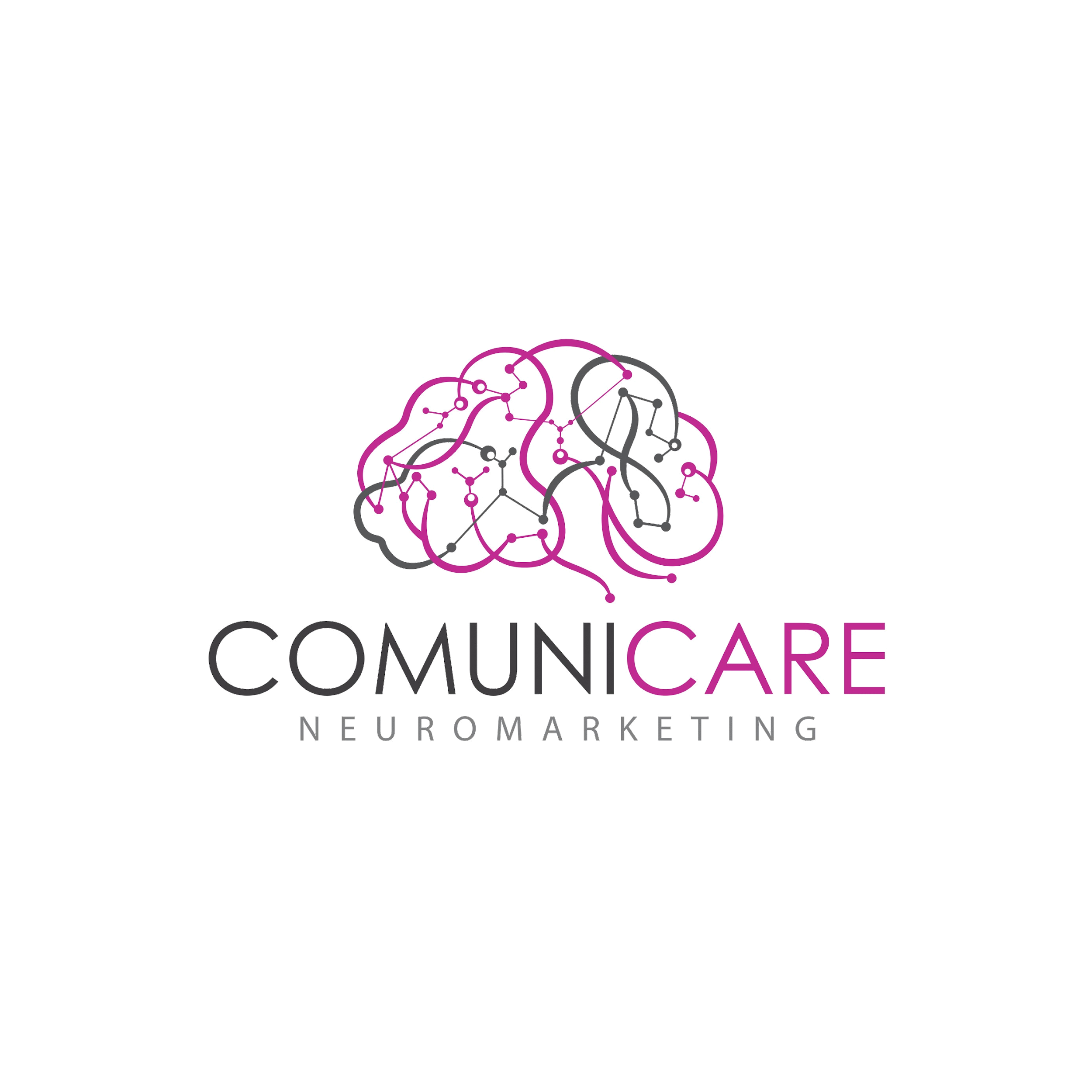 SWOT ANALYSIS SLIDE
ANALYSIS
INTERNAL
EXTERNAL
STRENGTHS
WEAKNESSES
OPPORTUNITIES
THREATS
Green marketing is a practice whereby 
Companies seek to go above and beyond 
Traditional marketing by promoting environmental
Green marketing is a practice whereby 
Companies seek to go above and beyond 
Traditional marketing by promoting environmental
Green marketing is a practice whereby 
Companies seek to go above and beyond 
Traditional marketing by promoting environmental
Green marketing is a practice whereby 
Companies seek to go above and beyond 
Traditional marketing by promoting environmental
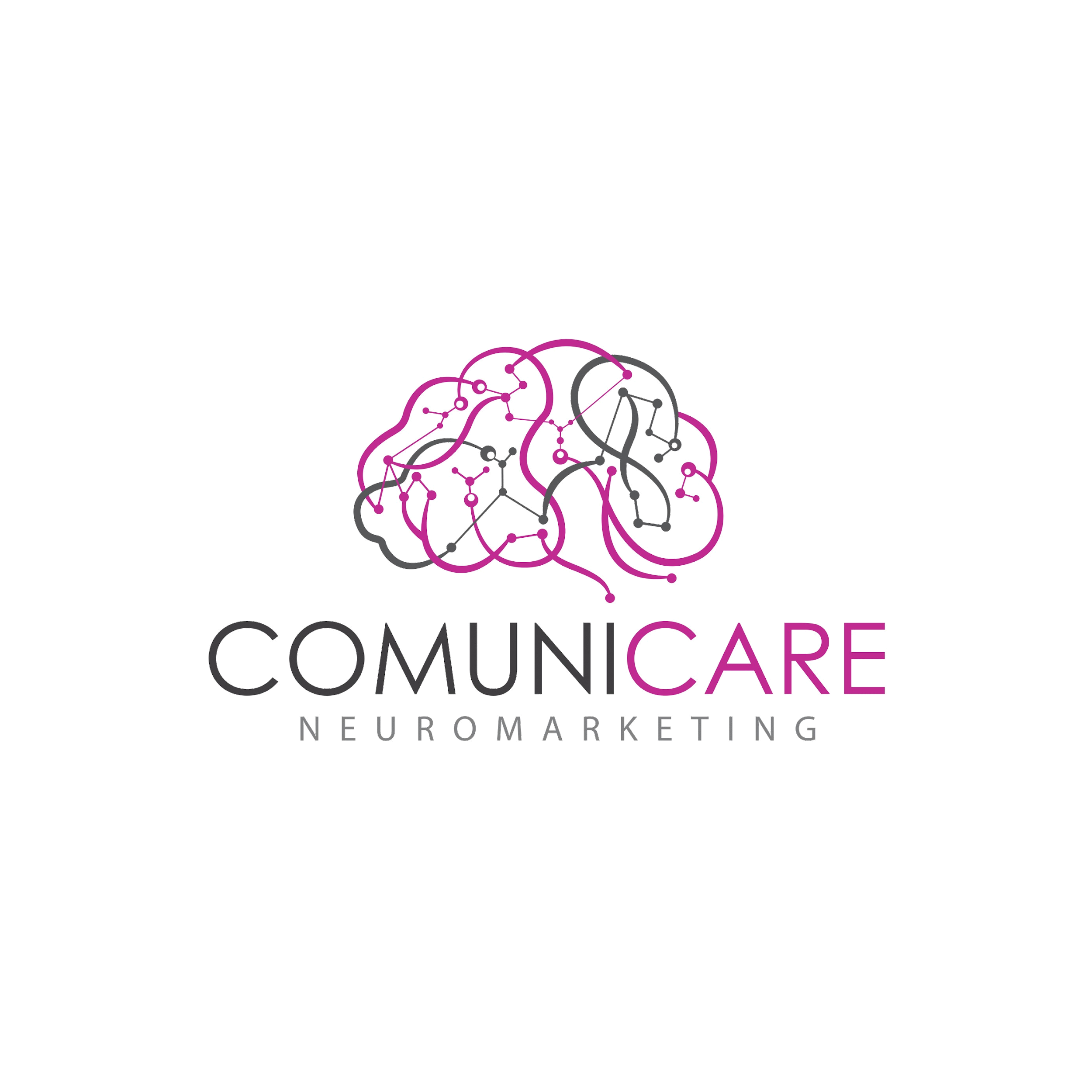 SWOT ANALYSIS SLIDE
SITUATION ANALYSIS
INTERNAL ASSESMENT
EXTERNAL ASSESMENT
SWOT ANALYSIS
STRENGTHS
OPPORTUNITIES
WEAKNESSES
THREATS
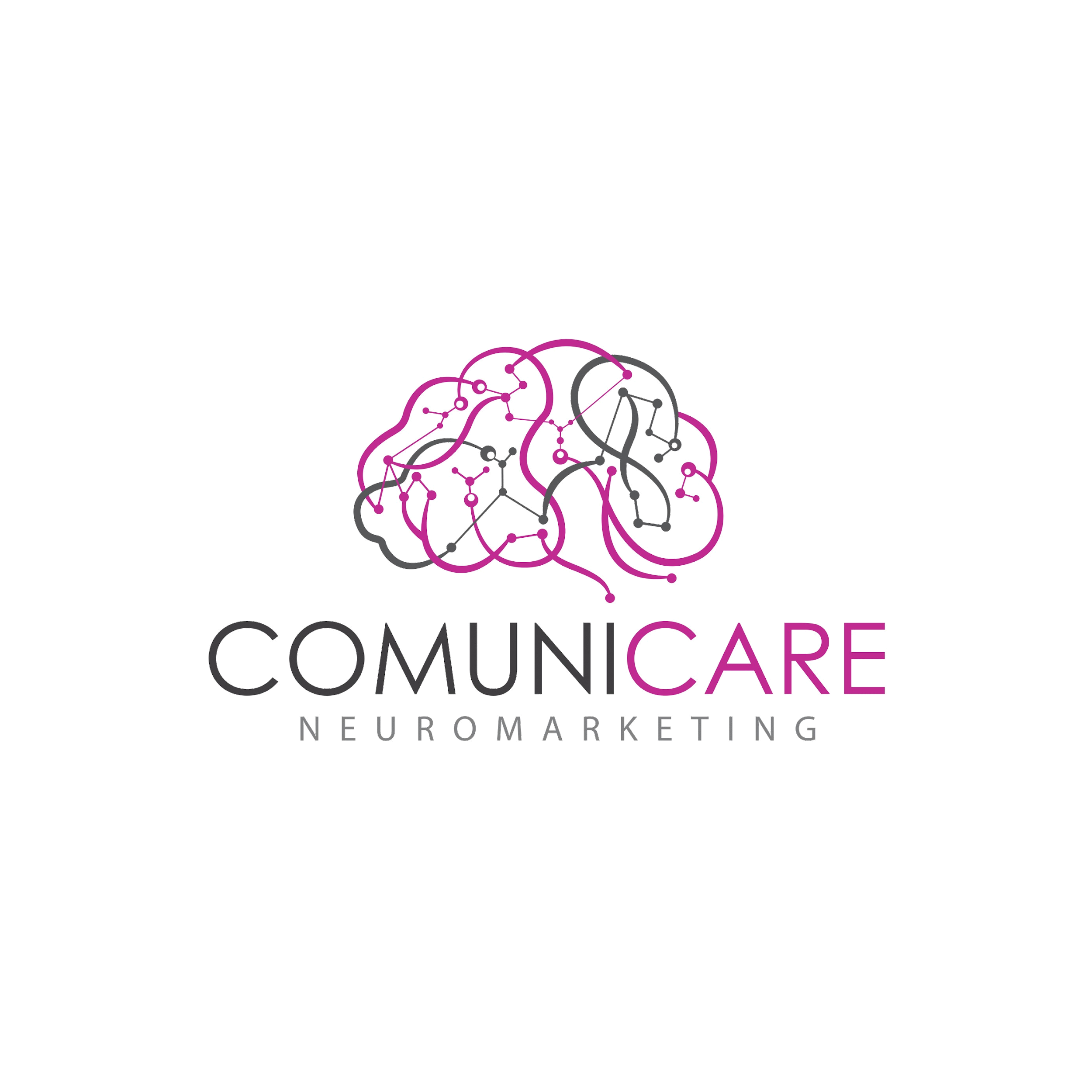 SWOT ANALYSIS SLIDE
Green marketing is a practice whereby 
Companies seek to go above and beyond 
Traditional marketing by promoting environment friendly alternatives
In the hope that consumers will
Green marketing is a practice whereby 
Companies seek to go above and beyond 
Traditional marketing by promoting environment friendly alternatives
In the hope that consumers will
Green marketing is a practice whereby 
Companies seek to go above and beyond 
Traditional marketing by promoting environment friendly alternatives
In the hope that consumers will
Green marketing is a practice whereby 
Companies seek to go above and beyond 
Traditional marketing by promoting environment friendly alternatives
In the hope that consumers will
STRENGTHS
WEAKNESSES
OPPORTUNITIES
THREATS
S
W
T
O
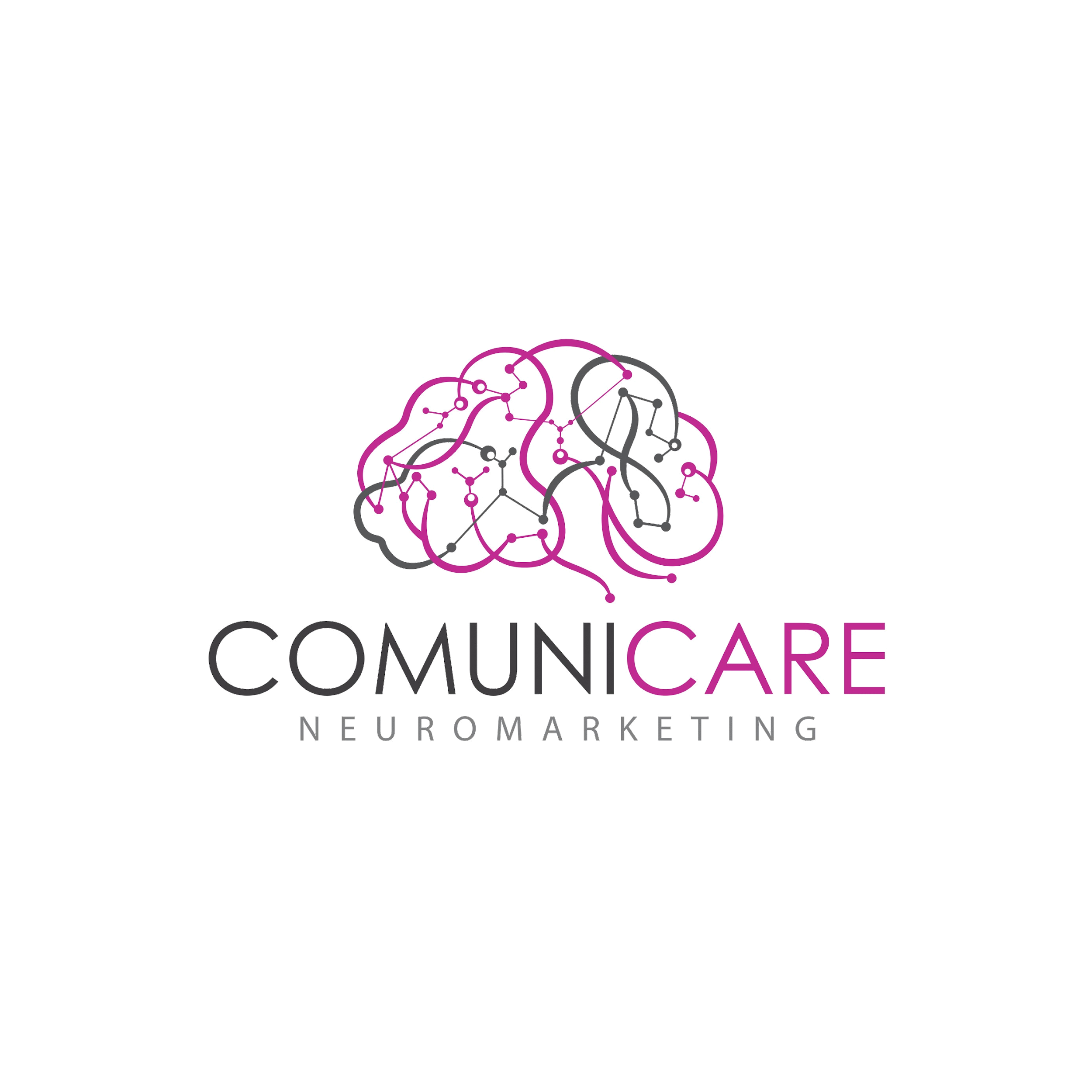 SWOT ANALYSIS SLIDE
Green marketing is a practice whereby companies seek to go above and beyond traditional marketing by promoting environmental core values.
Green marketing is a practice whereby companies seek to go above and beyond traditional marketing by promoting environmental core values.
STRENGTH
WEAKNESS
Green marketing is a practice whereby companies seek to go above and beyond traditional marketing by promoting environmental core values.
Green marketing is a practice whereby companies seek to go above and beyond traditional marketing by promoting environmental core values.
THREAT
OPPORTUNITY
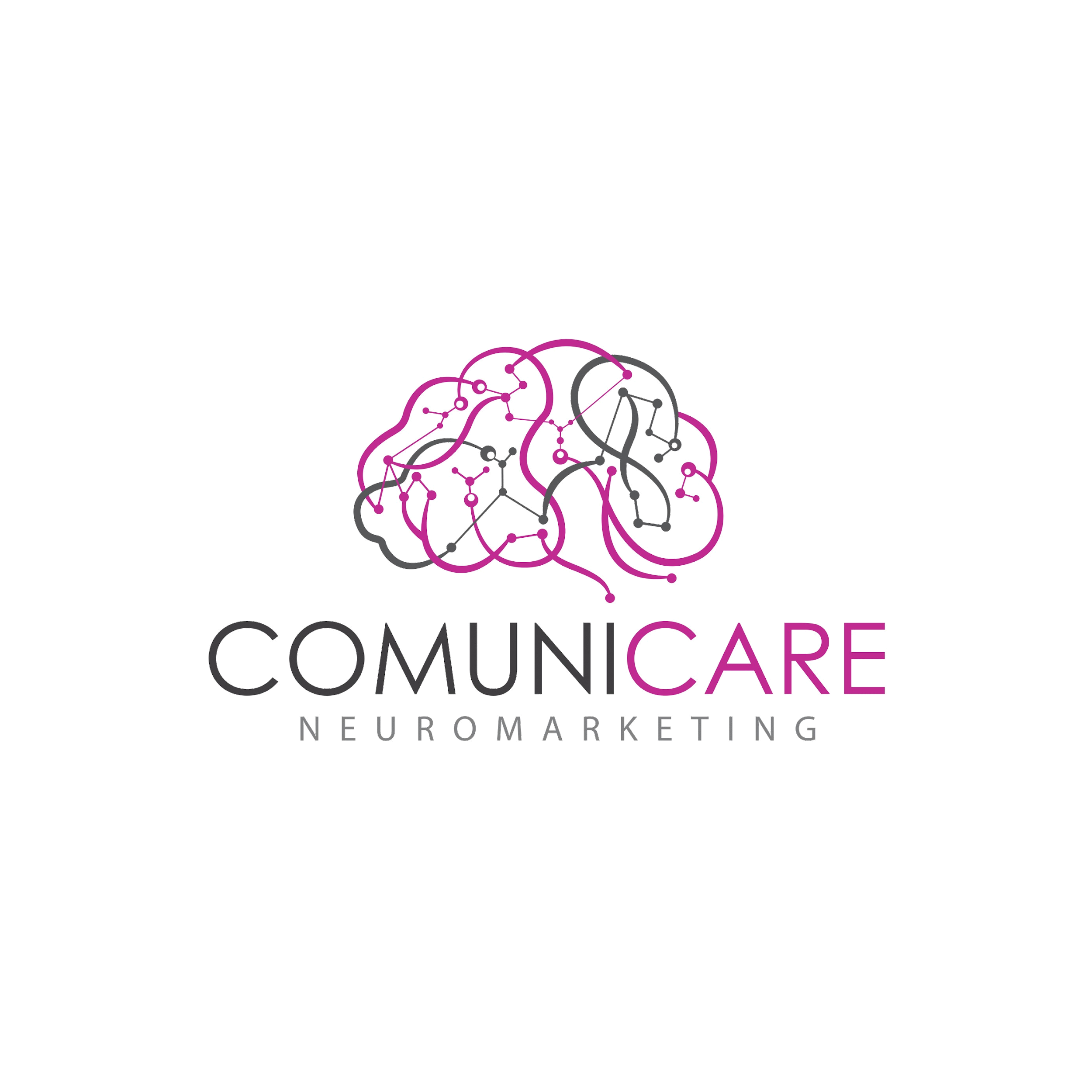 SWOT ANALYSIS SLIDE
STRENGTHS
WEAKNESSES
OPPORTUNITIES
THREATS
Green marketing is a practice whereby 
Companies seek to go above and beyond 
Traditional marketing by promoting environment friendly alternatives
Green marketing is a practice whereby 
Companies seek to go above and beyond 
Traditional marketing by promoting environment friendly alternatives
Green marketing is a practice whereby 
Companies seek to go above and beyond 
Traditional marketing by promoting environment friendly alternatives
Green marketing is a practice whereby 
Companies seek to go above and beyond 
Traditional marketing by promoting environment friendly alternatives
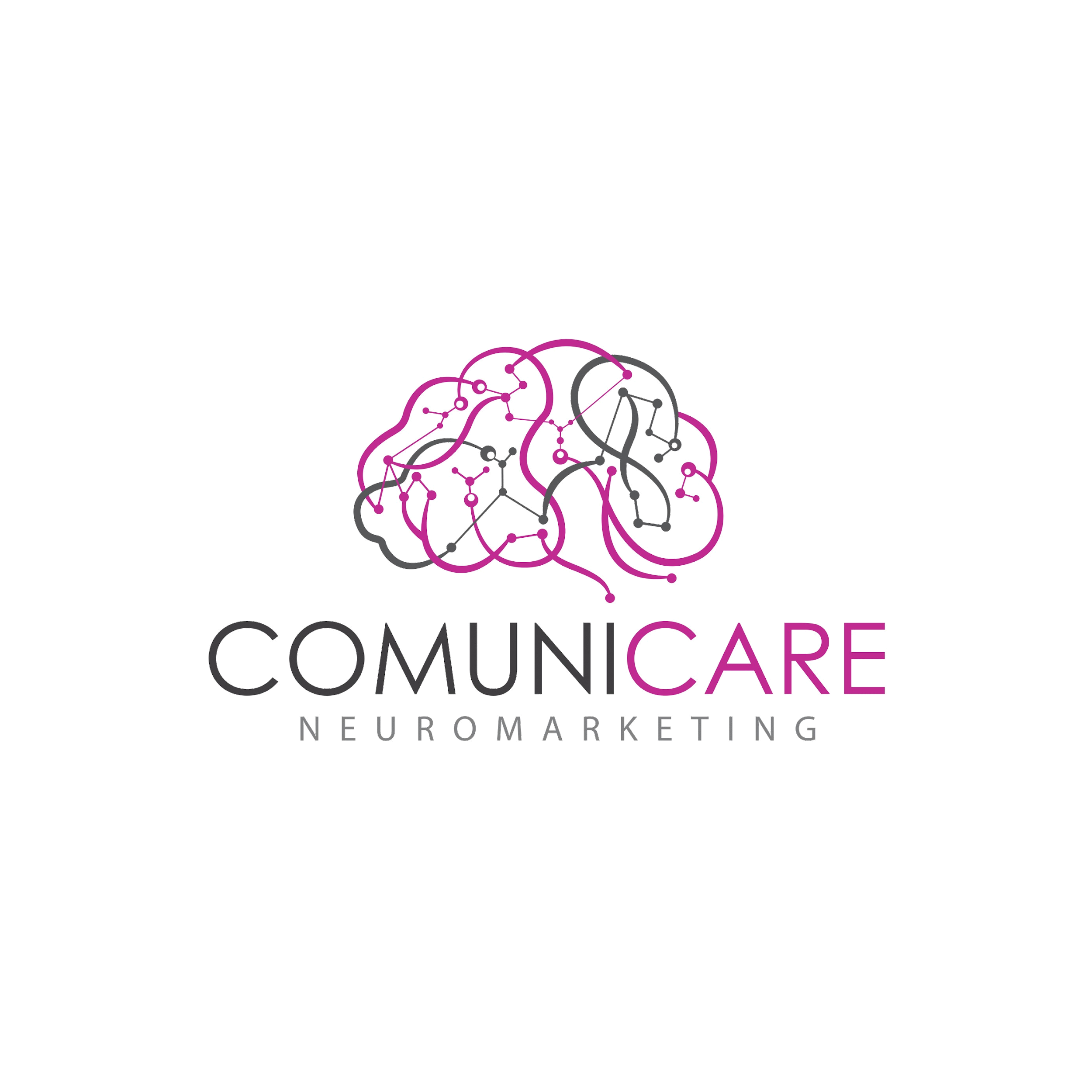 SWOT ANALYSIS SLIDE
STRENGHTS
WEAKNESSES
Green marketing is a practice whereby companies seek to go above and beyond traditional marketing by promoting environmental core values.
Green marketing is a practice whereby companies seek to go above and beyond traditional marketing by promoting environmental core values.
INTERNAL
FACTORS
OPPORTUNITIES
THREATS
Green marketing is a practice whereby companies seek to go above and beyond traditional marketing by promoting environmental core values.
Green marketing is a practice whereby companies seek to go above and beyond traditional marketing by promoting environmental core values.
EXTERNAL
FACTORS
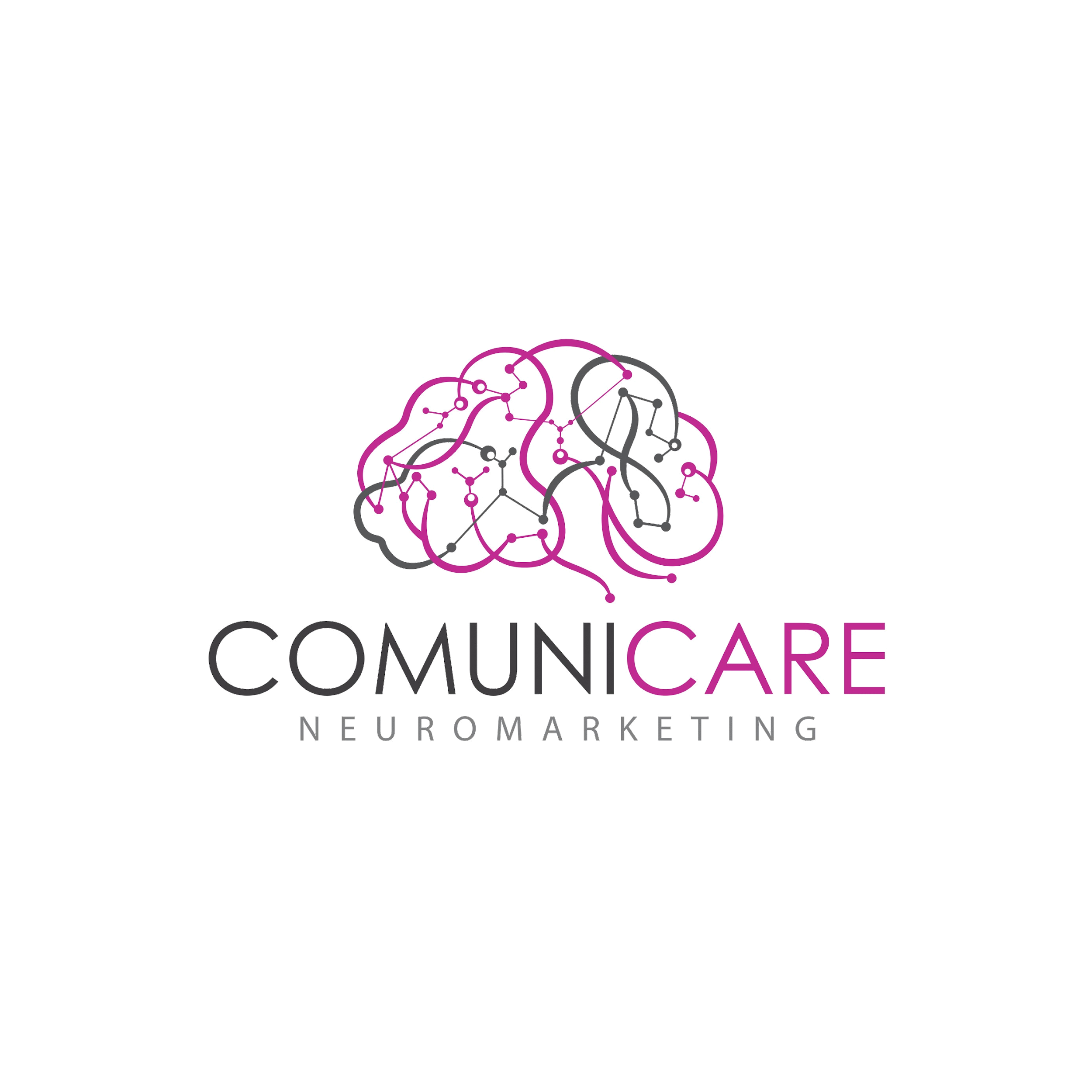 POSITIVE
NEGATIVE
SWOT ANALYSIS SLIDE
STRENGTH
WEAKNESS
W
S
Green marketing is a practice whereby companies seek to go above and beyond traditional marketing by promoting environmental core values in the hope.
Green marketing is a practice whereby companies seek to go above and beyond traditional marketing by promoting environmental core values in the hope.
T
O
THREAT
OPPORTUNITY
Green marketing is a practice whereby companies seek to go above and beyond traditional marketing by promoting environmental core values in the hope.
Green marketing is a practice whereby companies seek to go above and beyond traditional marketing by promoting environmental core values in the hope.
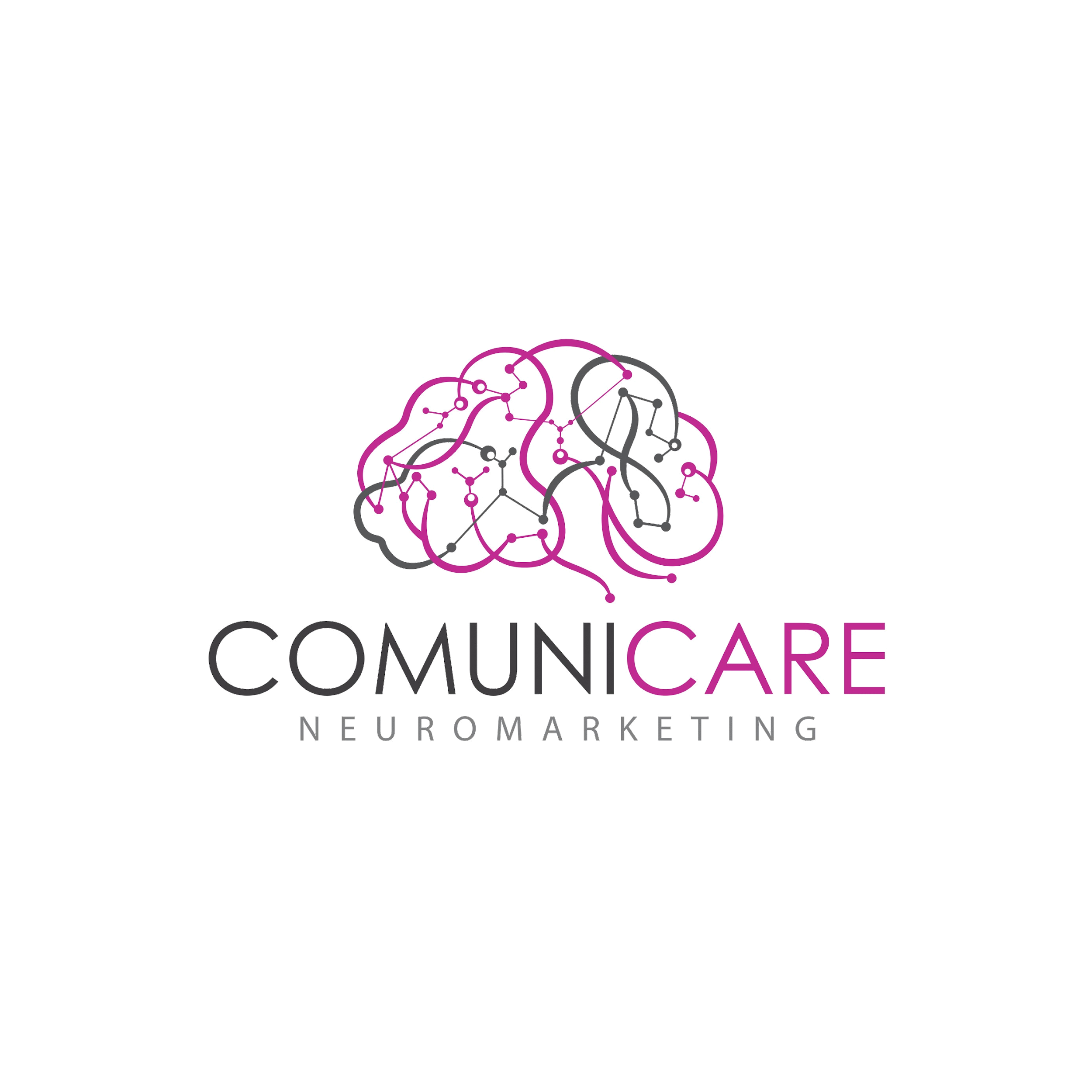 SWOT ANALYSIS SLIDE
STRENGTH
WEAKNESS
Green marketing is a practice whereby companies seek to go above and beyond traditional marketing by promoting environmental core values in the hope.
Green marketing is a practice whereby companies seek to go above and beyond traditional marketing by promoting environmental core values in the hope.
STRENGTH
WEAKNESS
THREAT
OPPORTUNITY
Green marketing is a practice whereby companies seek to go above and beyond traditional marketing by promoting environmental core values in the hope.
Green marketing is a practice whereby companies seek to go above and beyond traditional marketing by promoting environmental core values in the hope.
THREAT
OPPORTUNITY
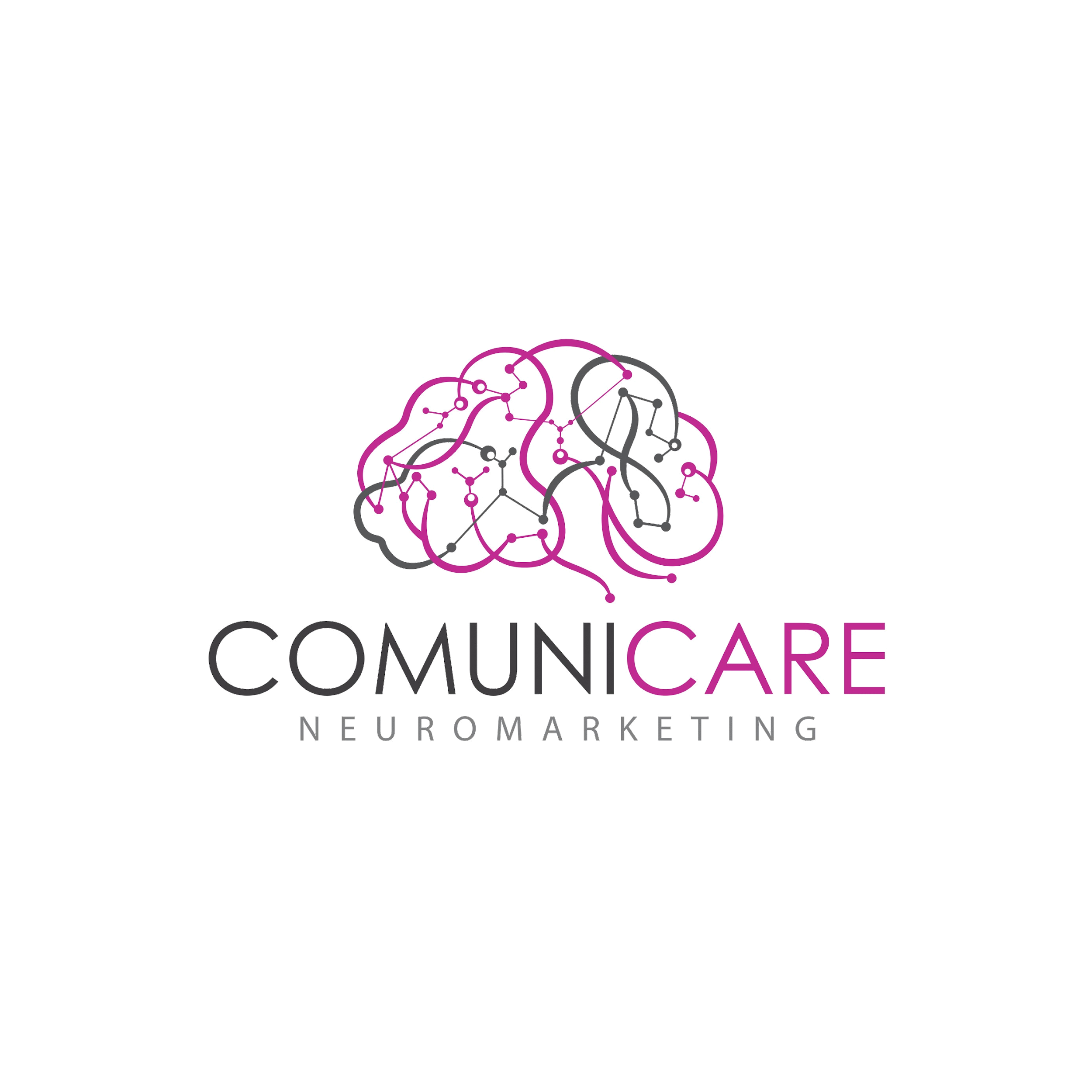 SWOT ANALYSIS SLIDE
THREAT
STRENGTH
WEAKNESS
OPPORTUNITY
Green marketing is a practice whereby 
Companies seek to go above and beyond 
Traditional marketing by promoting environment friendly alternatives
In the hope that consumers will
Associate these values with their company
Green marketing is a practice whereby 
Companies seek to go above and beyond 
Traditional marketing by promoting environment friendly alternatives
In the hope that consumers will
Associate these values with their company
Green marketing is a practice whereby 
Companies seek to go above and beyond 
Traditional marketing by promoting environment friendly alternatives
In the hope that consumers will
Associate these values with their company
Green marketing is a practice whereby 
Companies seek to go above and beyond 
Traditional marketing by promoting environment friendly alternatives
In the hope that consumers will
Associate these values with their company
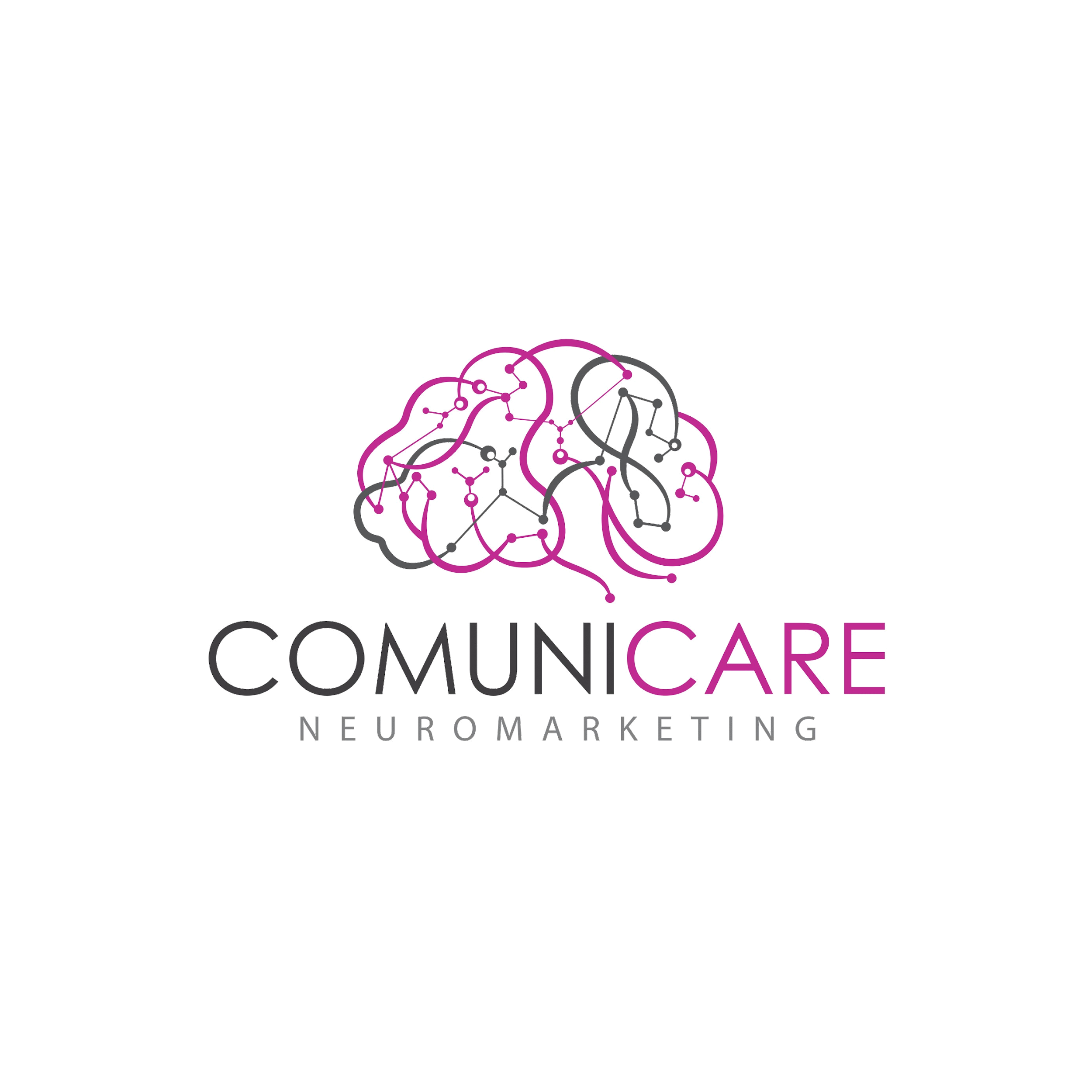 SWOT ANALYSIS SLIDE
Green marketing is a practice whereby companies seek to go above and beyond traditional.
STRENGTH
Green marketing is a practice whereby companies seek to go above and beyond traditional.
WEAKNESS
Green marketing is a practice whereby companies seek to go above and beyond traditional.
THREAT
Green marketing is a practice whereby companies seek to go above and beyond traditional.
OPPORTUNITY
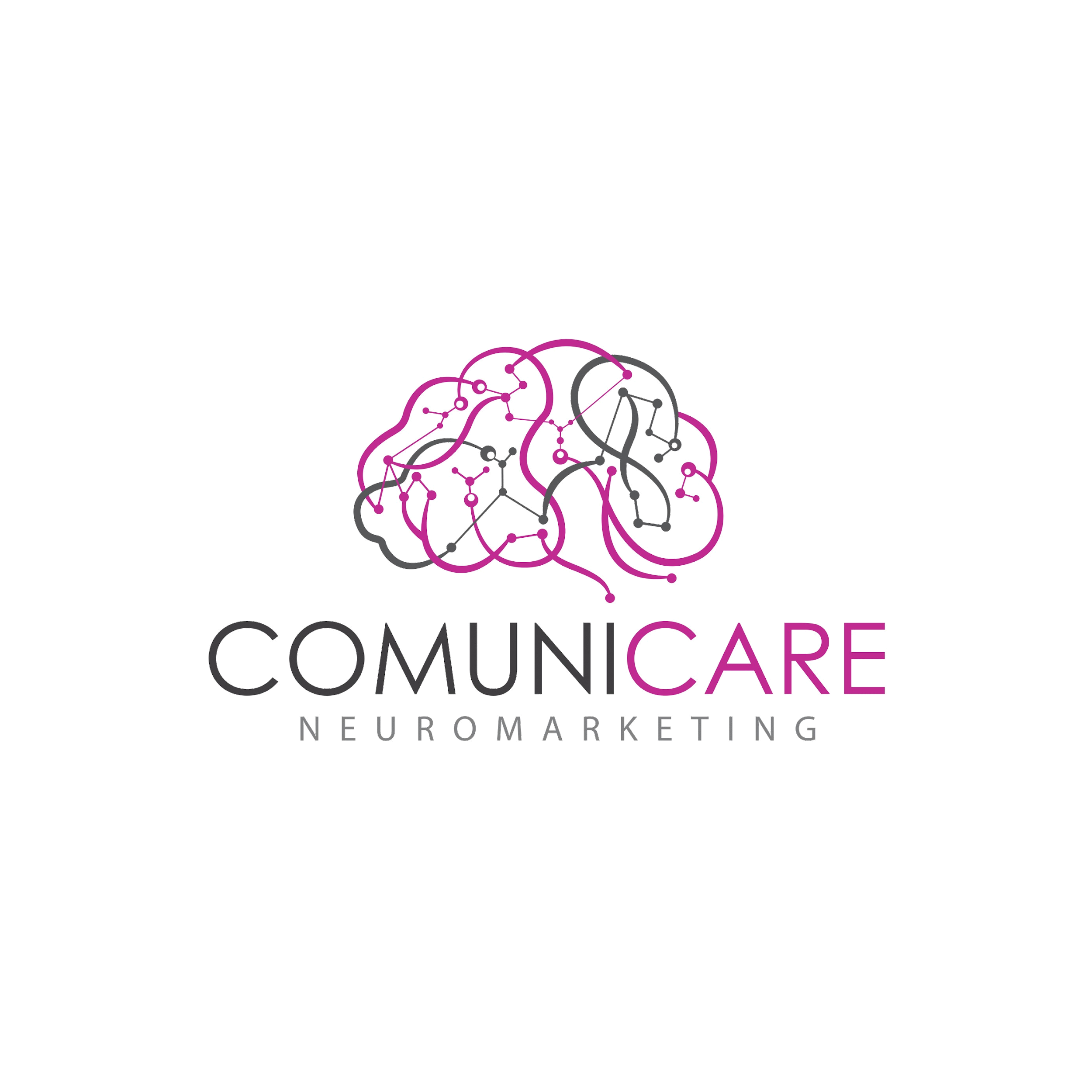 SWOT ANALYSIS SLIDE
INTERNAL FACTORS
EXTERNAL FACTORS
STRENGTHS
OPPORTUNITIES
Green marketing is a practice whereby companies seek to go above and beyond traditional marketing by promoting environmental core values in the hope.
Green marketing is a practice whereby companies seek to go above and beyond traditional marketing by promoting environmental core values in the hope.
POSITIVE
WEAKNESSES
THREATS
Green marketing is a practice whereby companies seek to go above and beyond traditional marketing by promoting environmental core values in the hope.
Green marketing is a practice whereby companies seek to go above and beyond traditional marketing by promoting environmental core values in the hope.
NEGATIVE
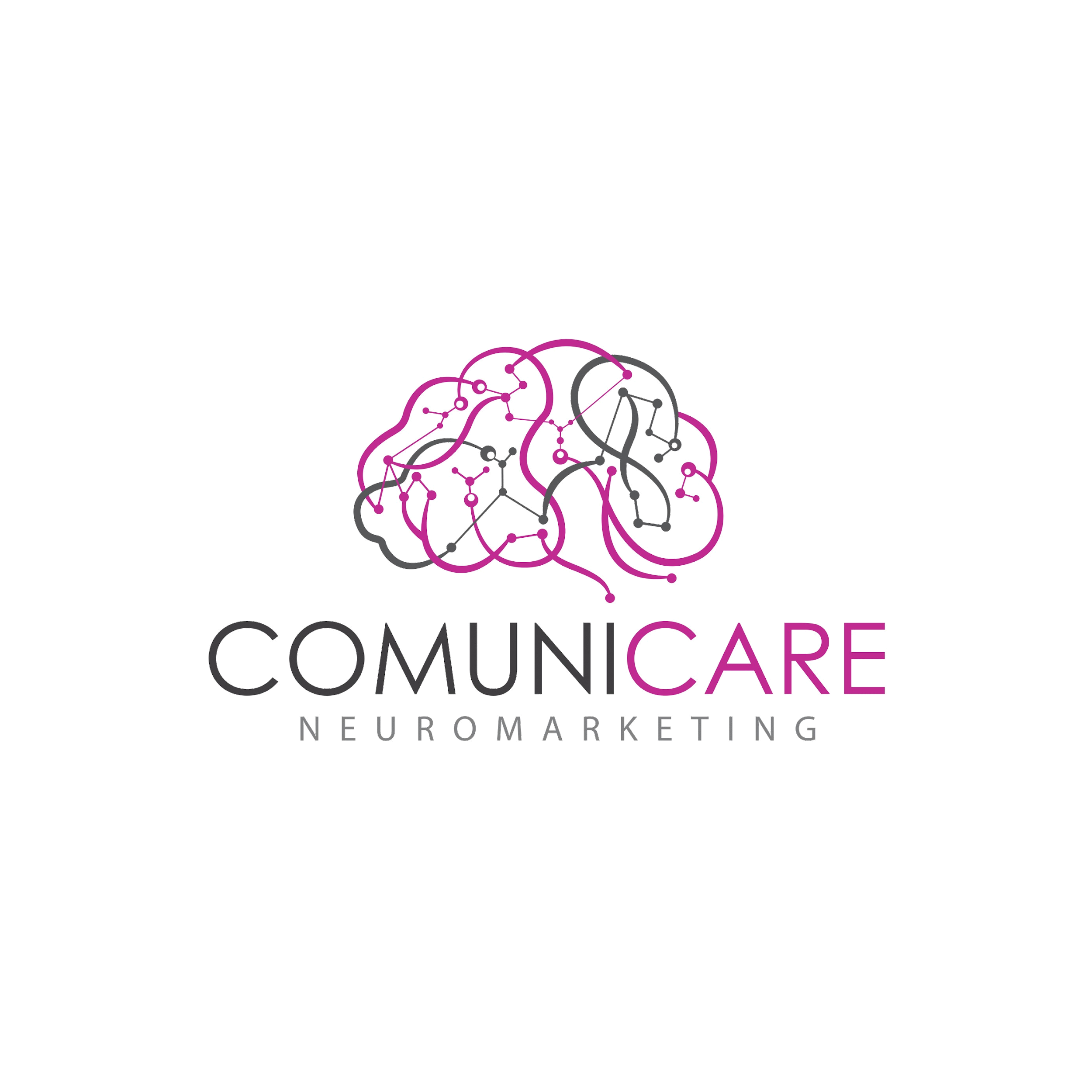